Review Darts
Rules
Choose a dart board.

Answer questions provided by the teacher. 

If you are correct, choose a dart. 

Keep score.
Choose Dart Board
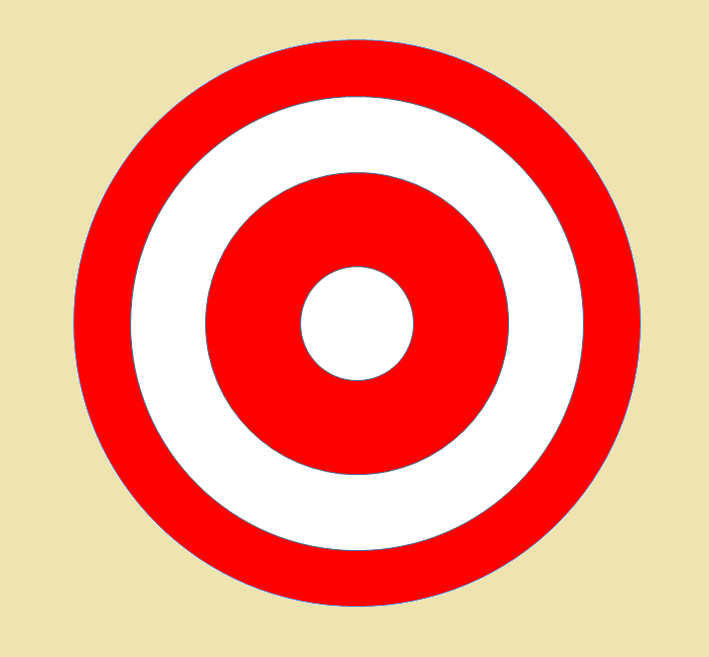 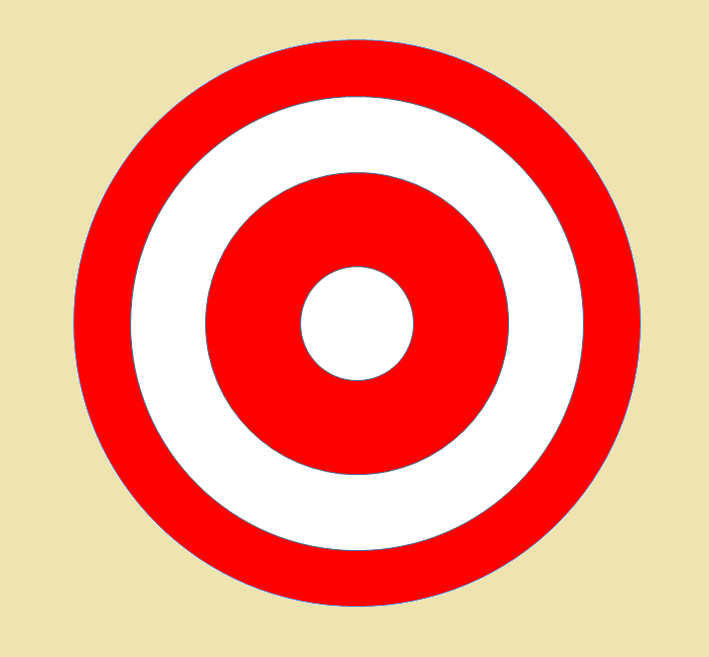 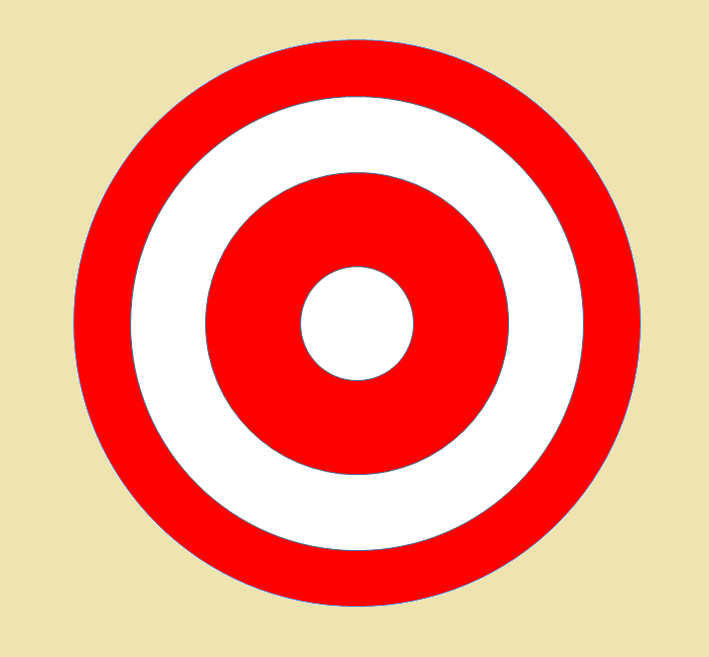 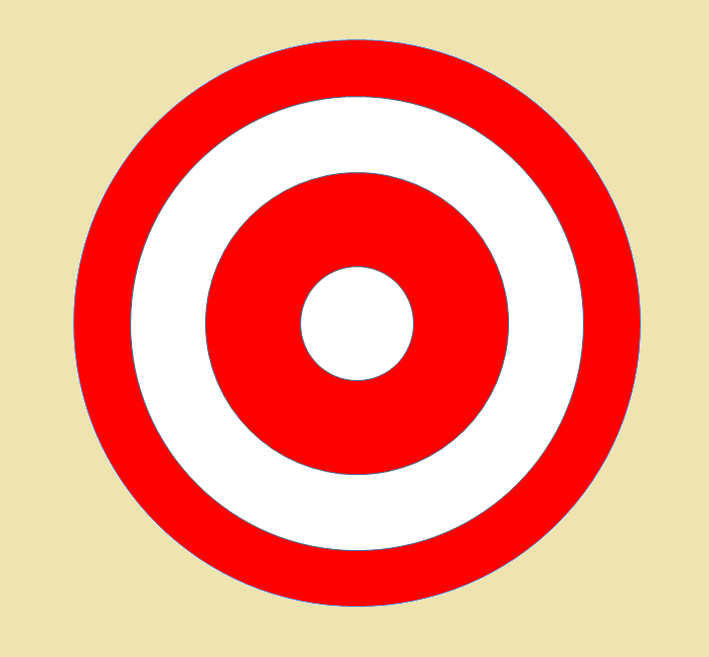 2
1
4
3
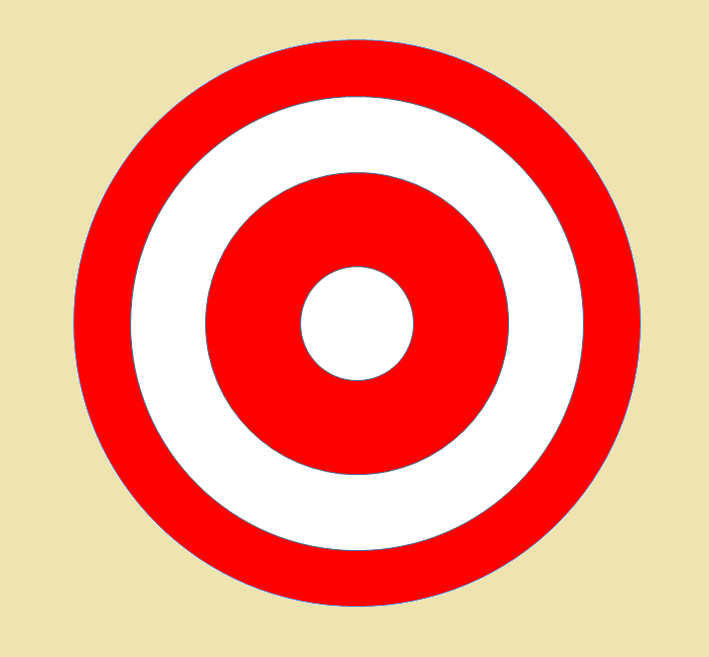 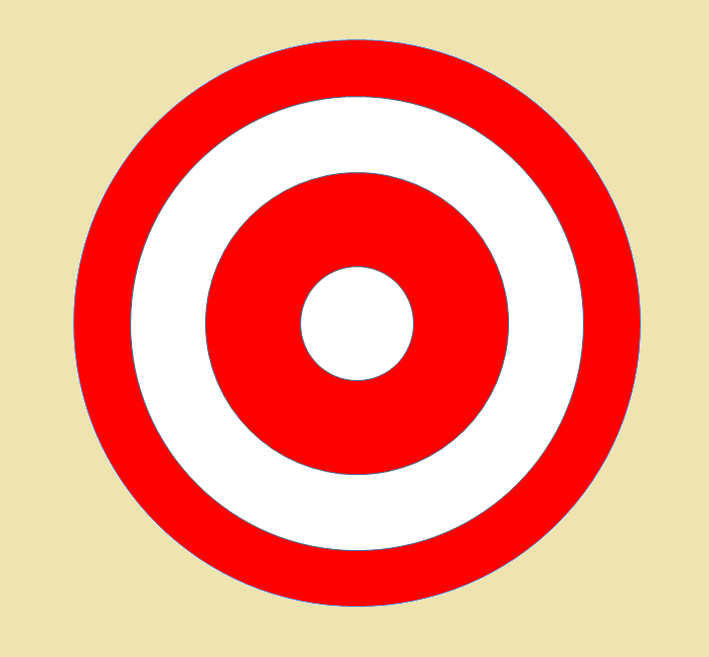 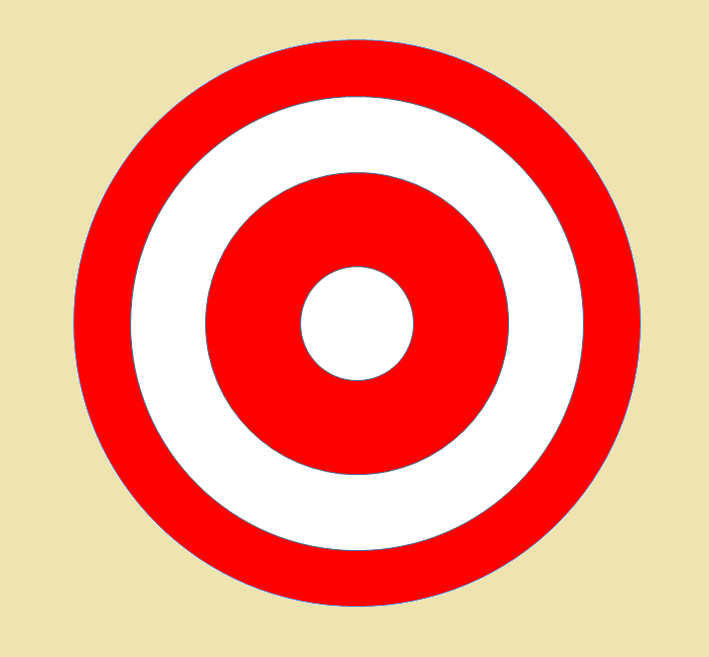 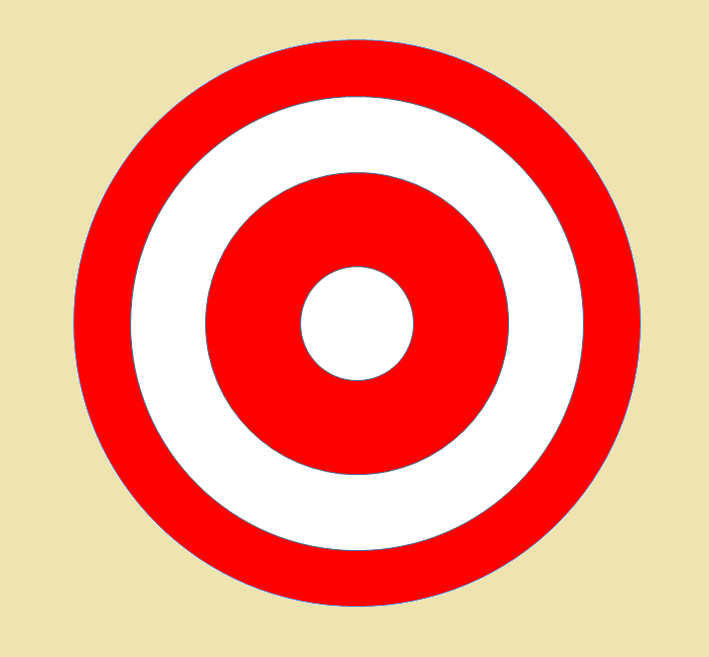 6
5
8
7
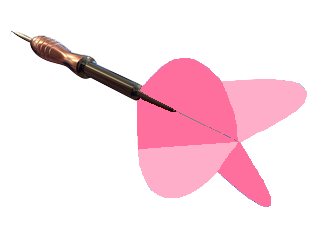 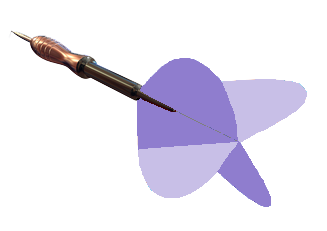 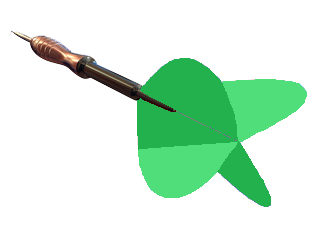 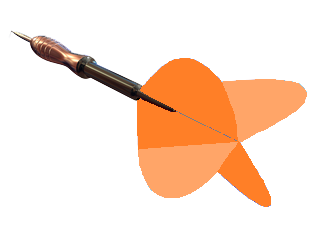 7
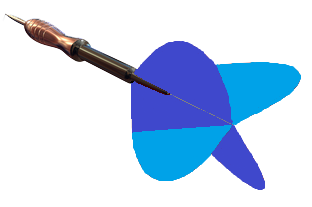 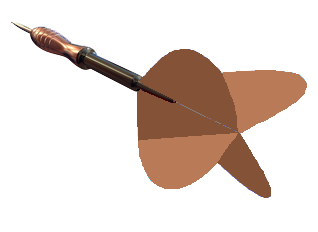 5
3
1
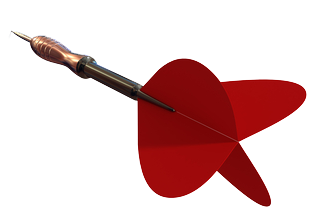 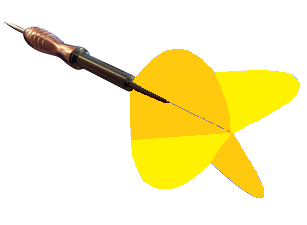 New Dart Board
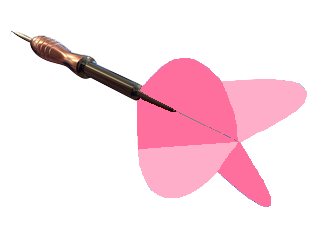 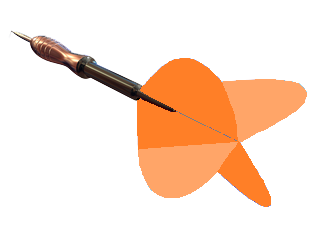 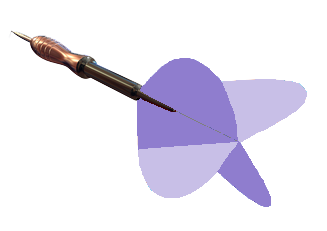 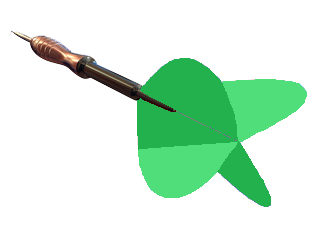 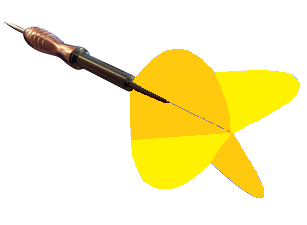 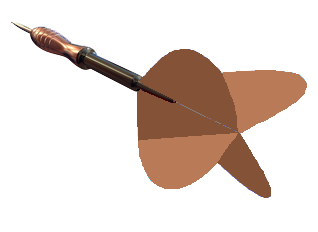 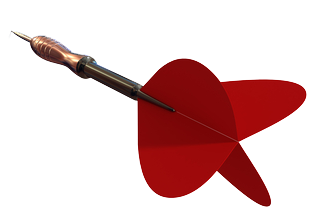 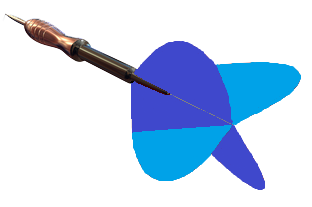 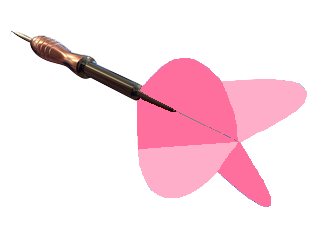 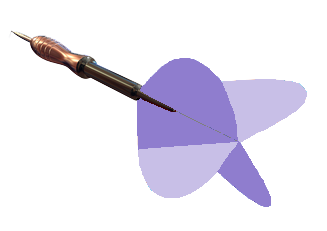 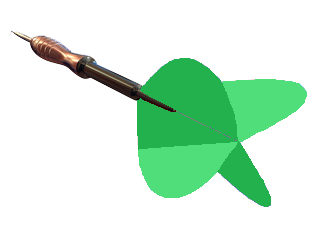 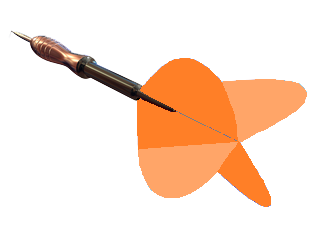 7
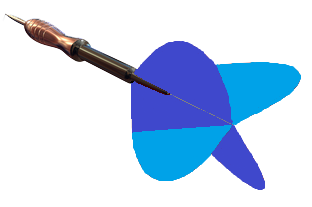 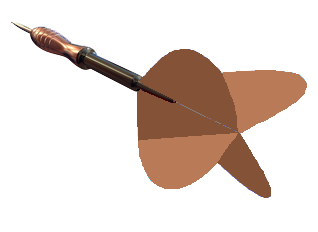 5
3
1
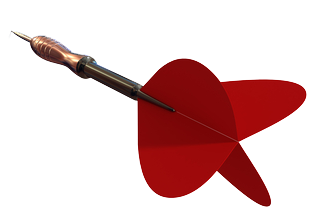 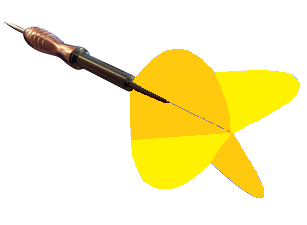 New Dart Board
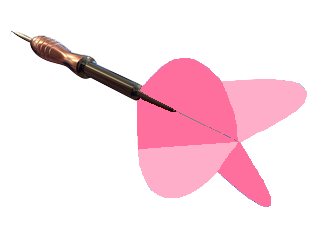 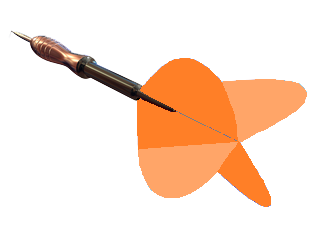 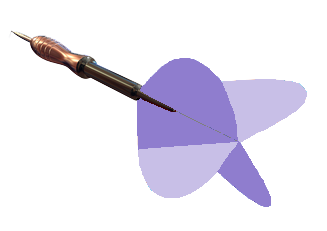 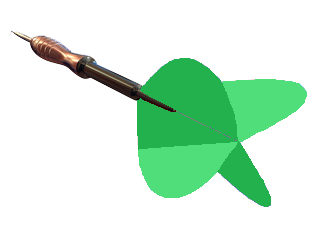 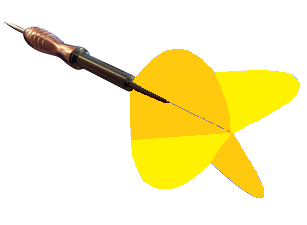 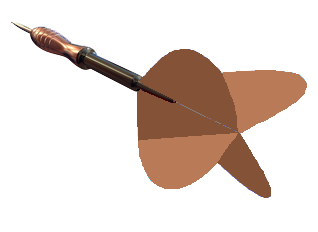 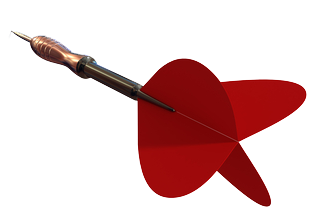 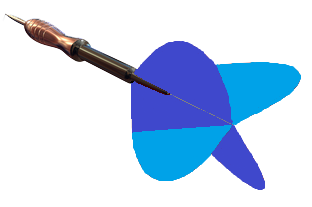 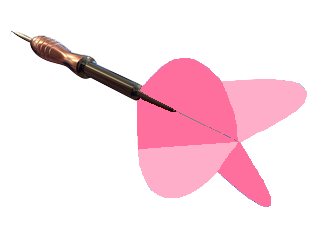 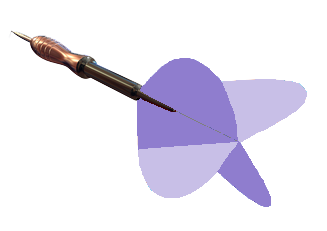 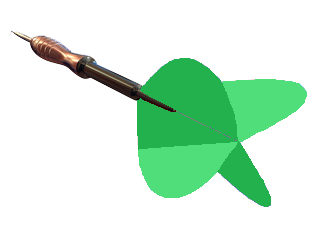 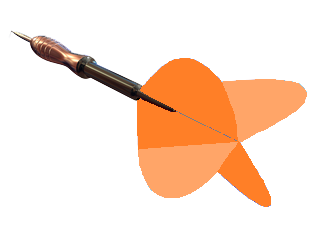 7
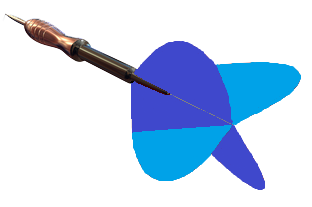 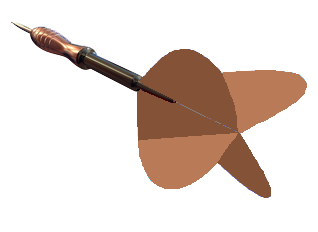 5
3
1
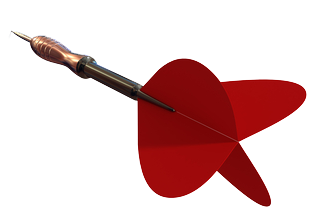 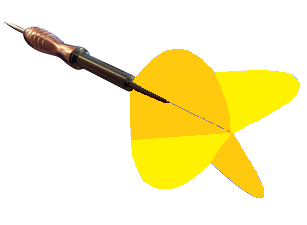 New Dart Board
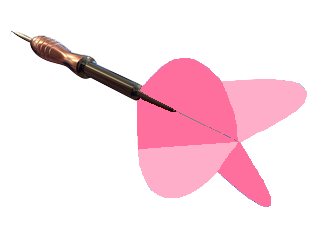 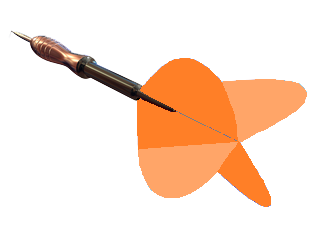 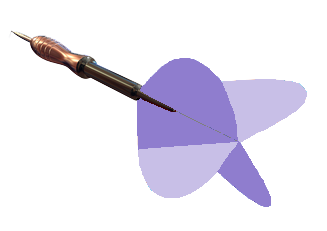 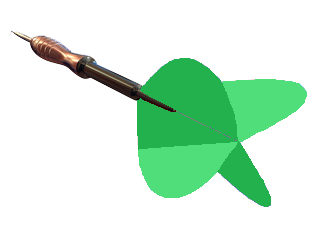 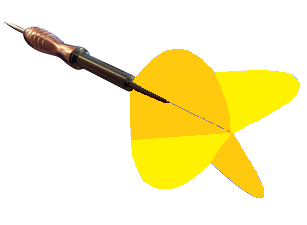 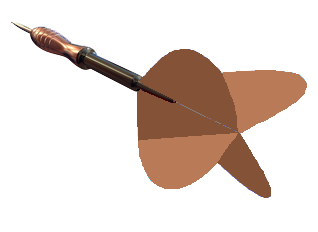 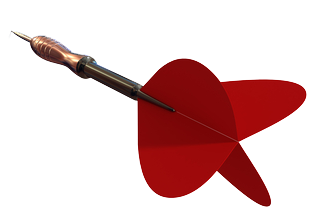 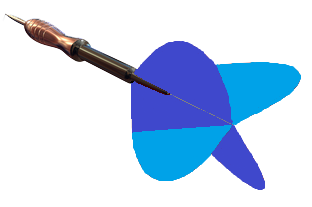 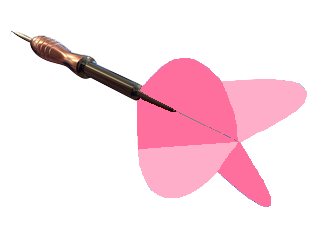 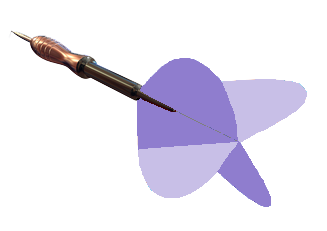 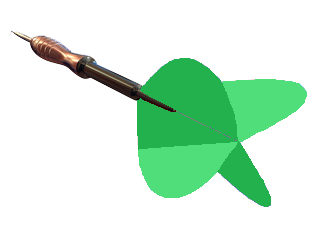 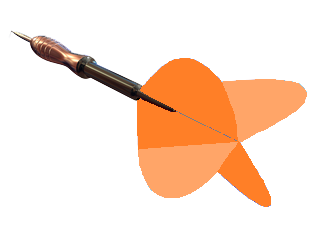 7
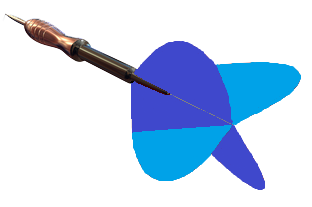 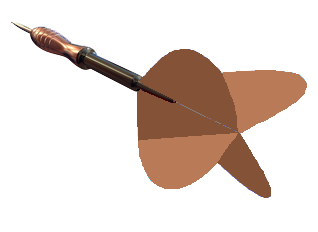 5
3
1
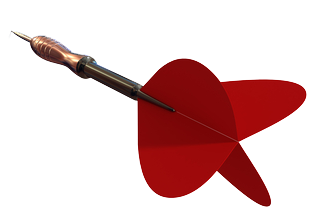 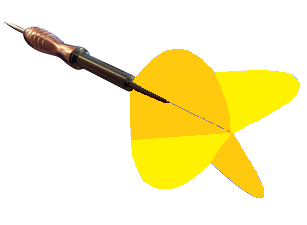 New Dart Board
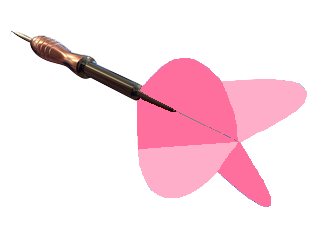 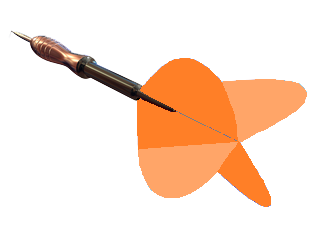 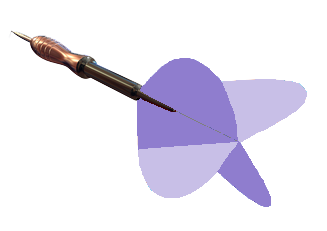 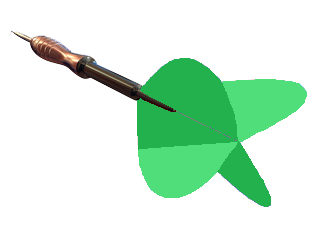 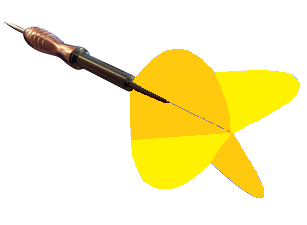 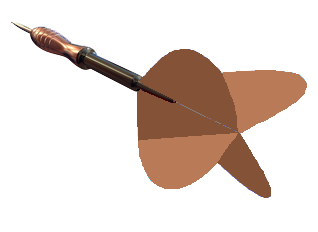 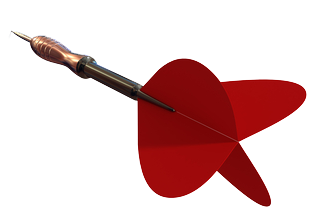 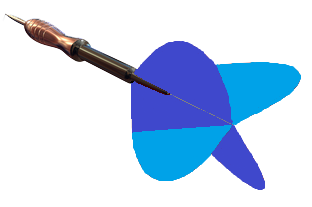 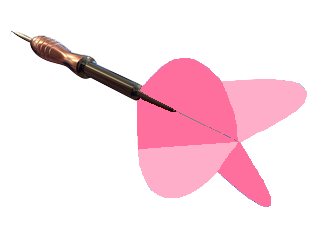 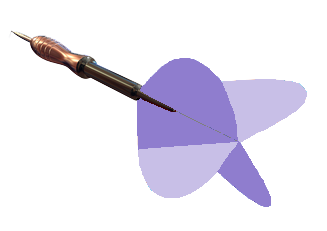 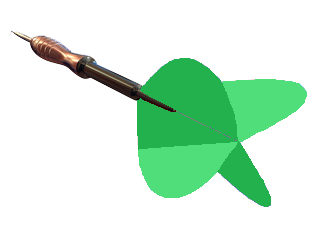 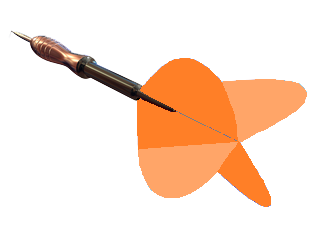 7
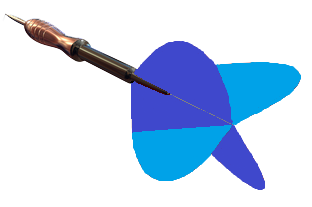 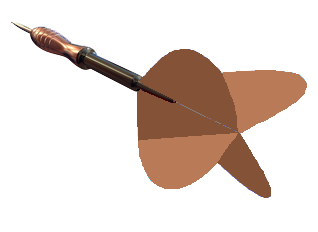 5
3
1
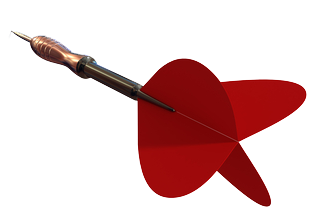 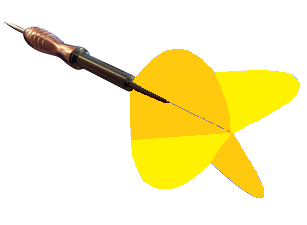 New Dart Board
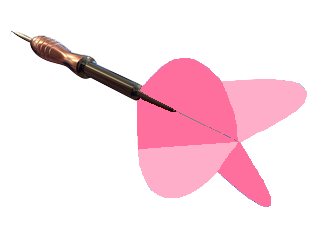 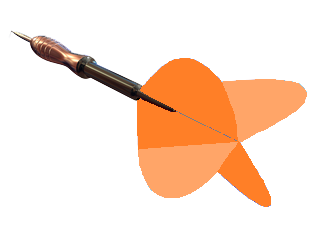 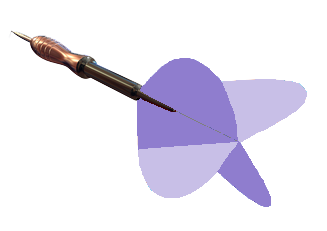 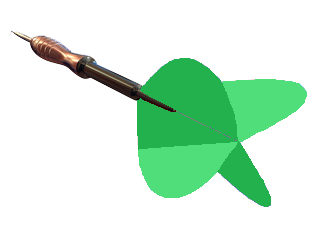 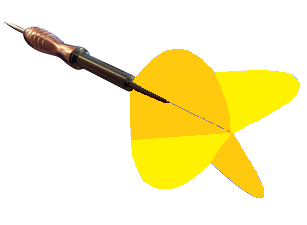 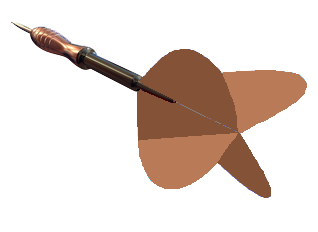 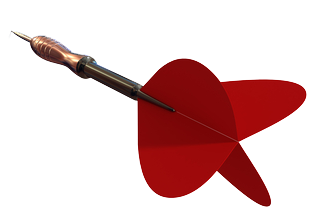 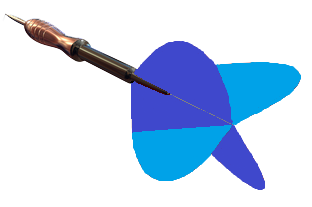 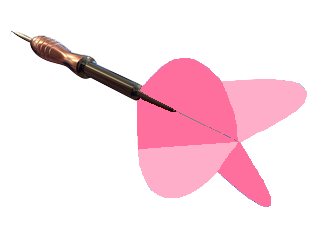 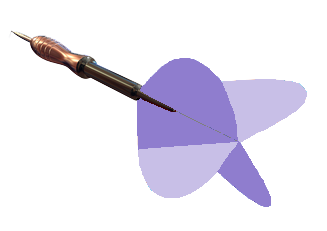 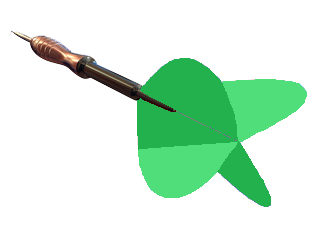 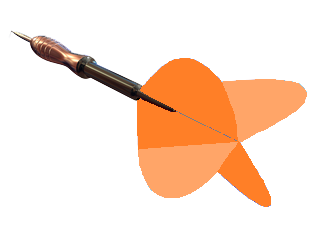 7
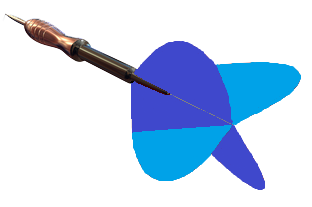 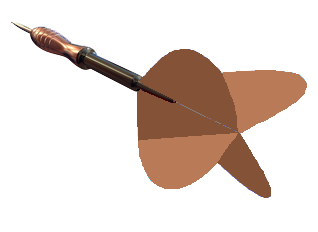 5
3
1
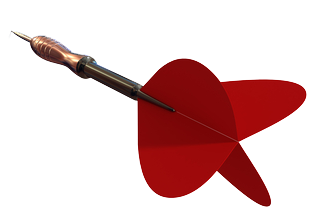 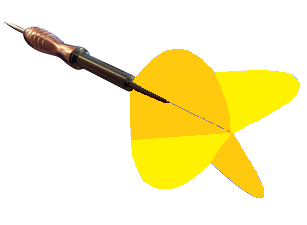 New Dart Board
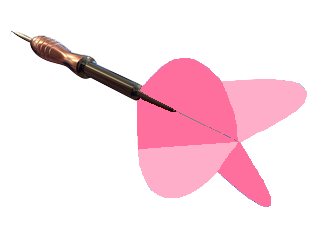 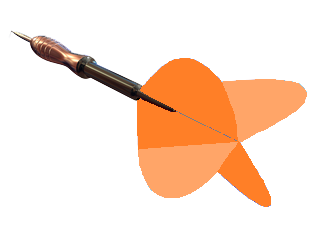 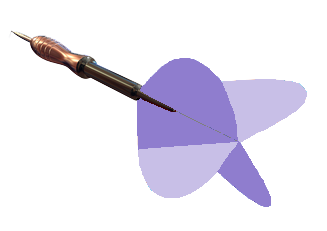 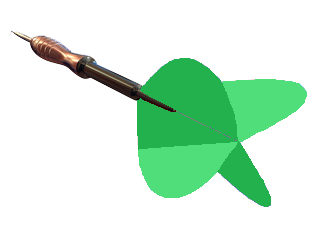 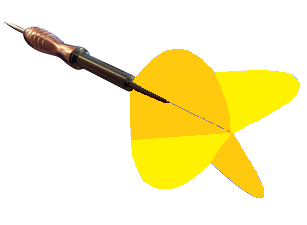 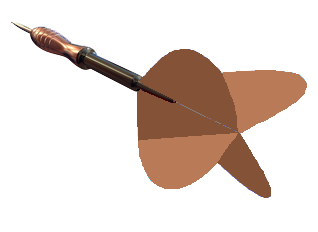 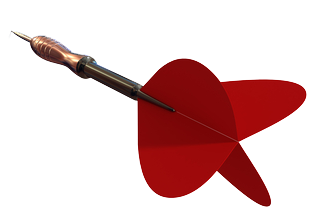 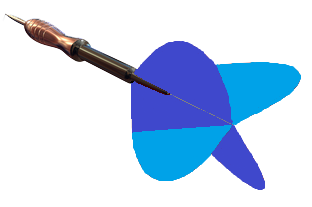 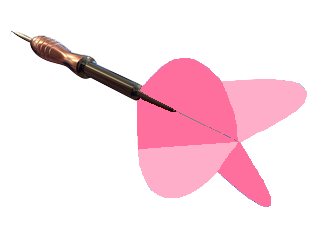 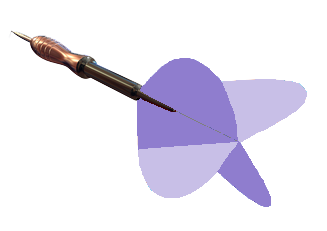 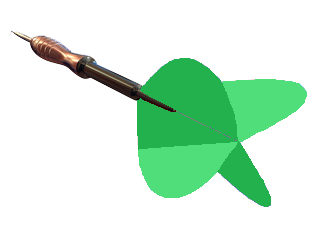 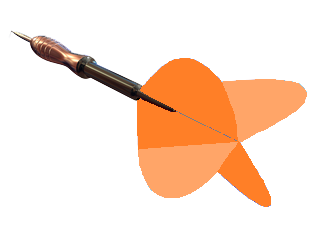 7
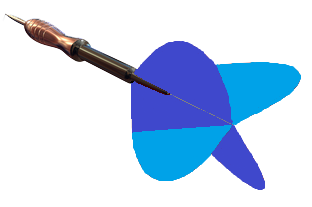 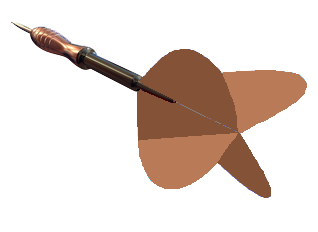 5
3
1
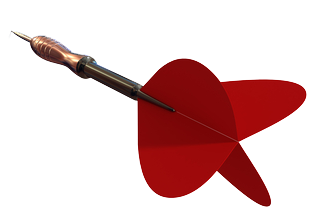 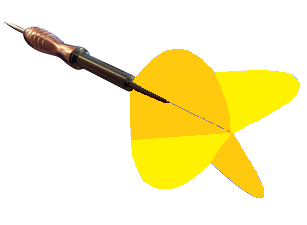 New Dart Board
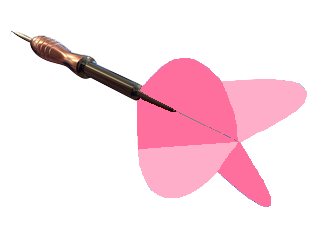 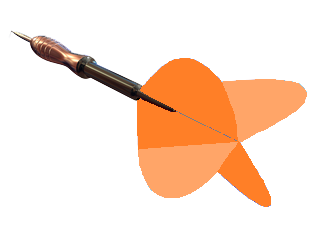 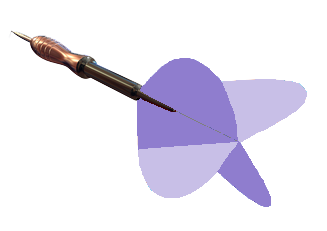 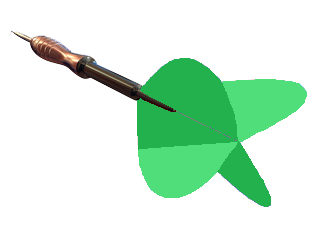 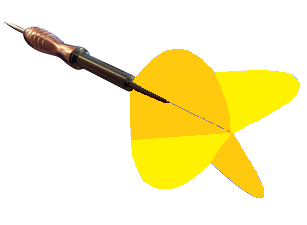 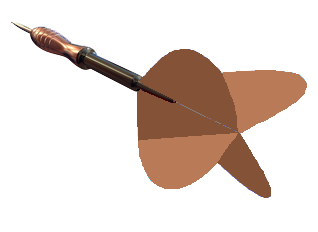 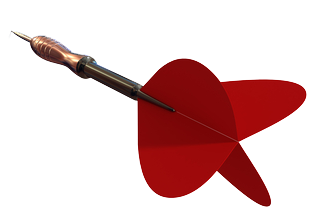 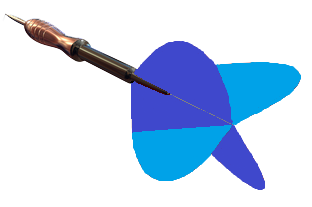 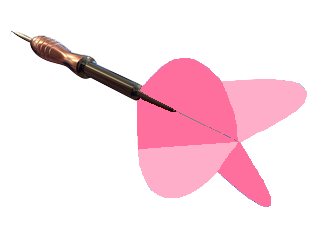 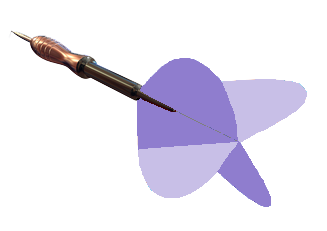 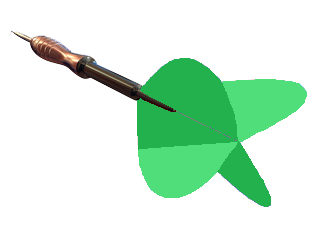 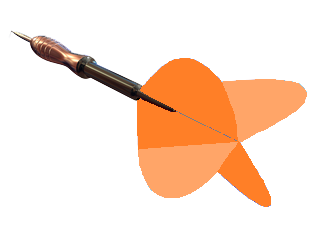 7
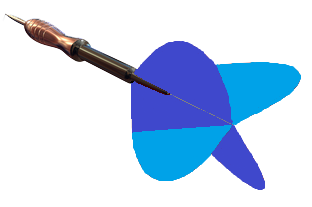 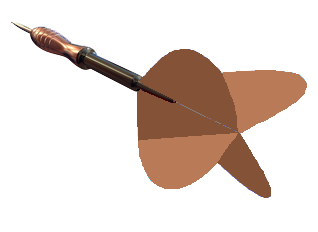 5
3
1
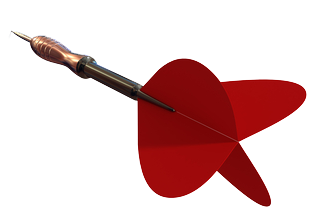 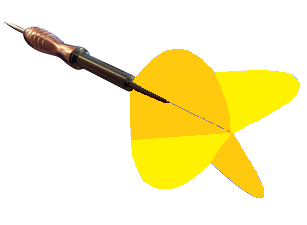 New Dart Board
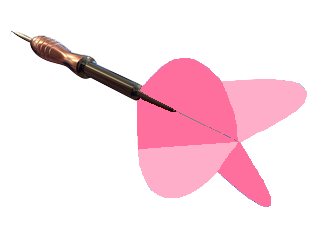 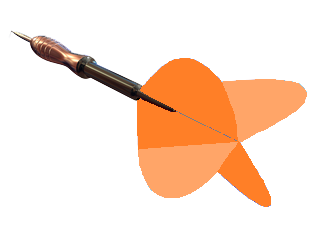 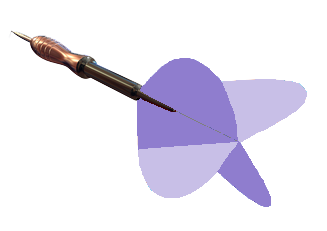 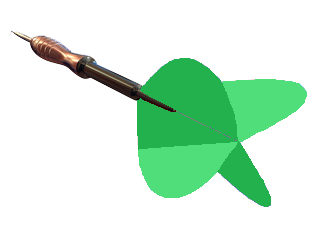 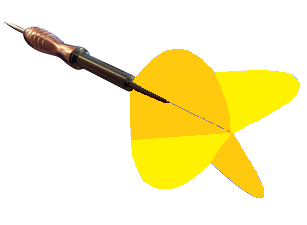 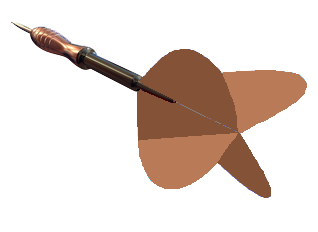 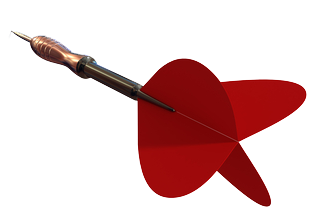 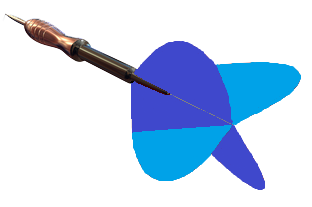